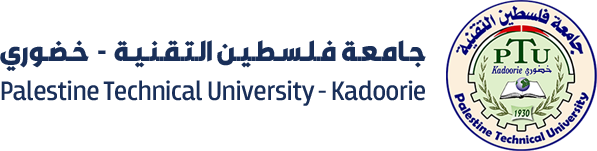 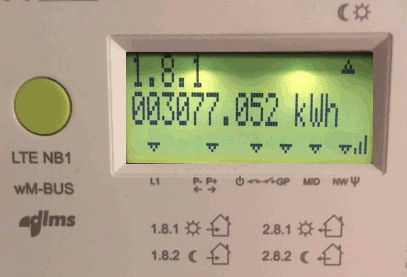 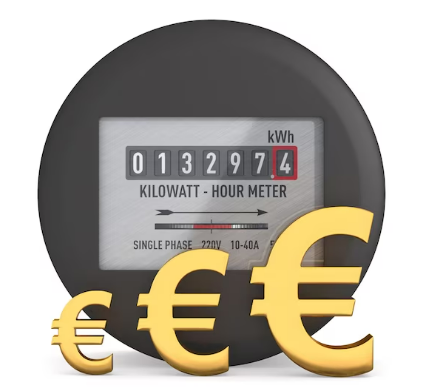 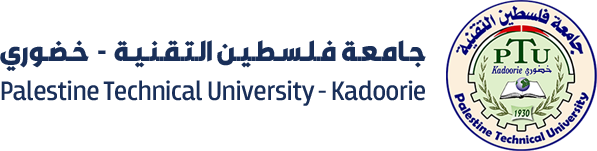 LECTURE19:
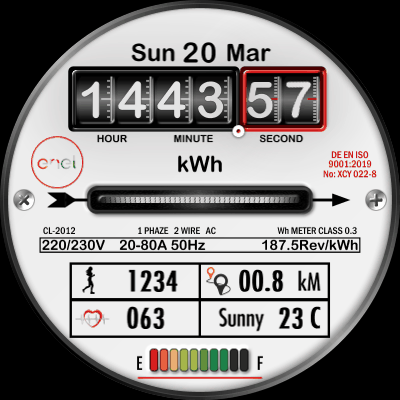 kwH Meter
Second Semester 2024/2025
Eng. Asma’  shara’b                                                                                                                                       PTUK
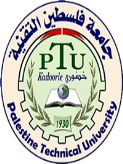 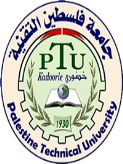 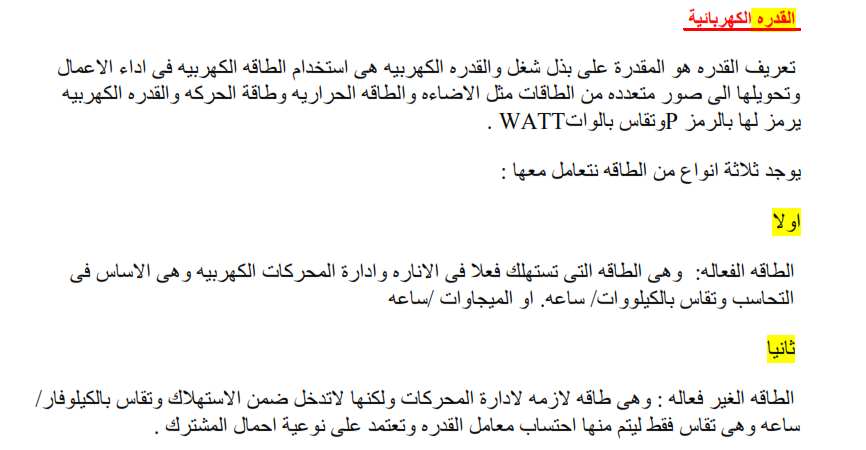 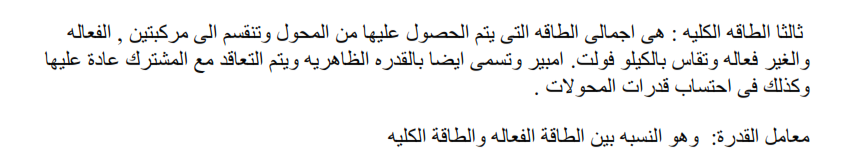 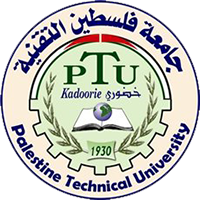 Eng. Asma’  shara’b                                                                               PTUK
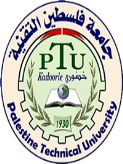 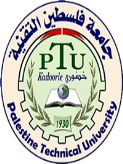 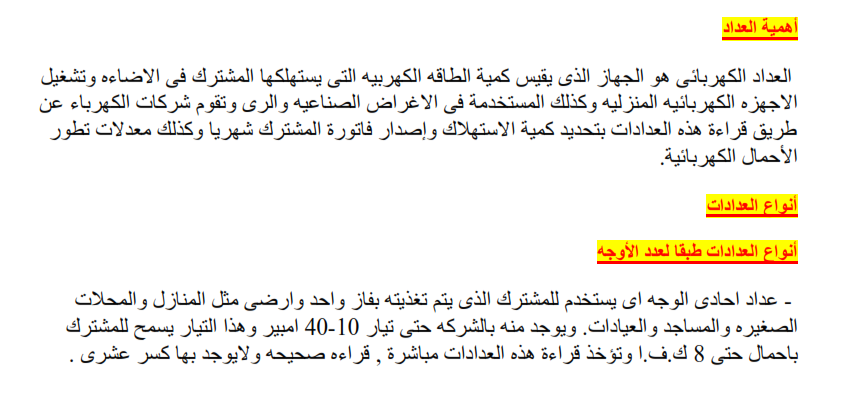 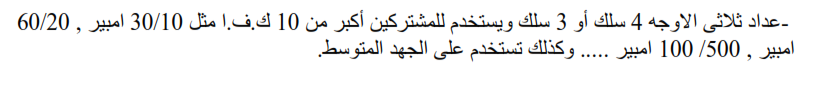 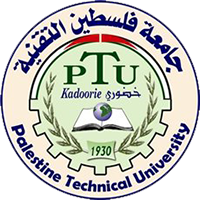 Eng. Asma’  shara’b                                                                               PTUK
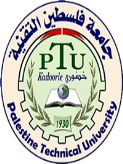 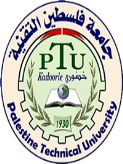 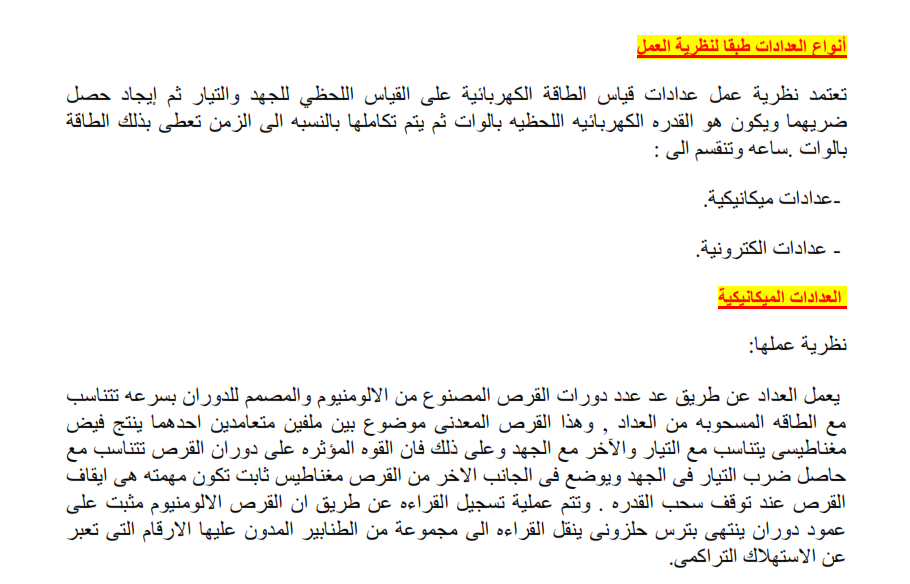 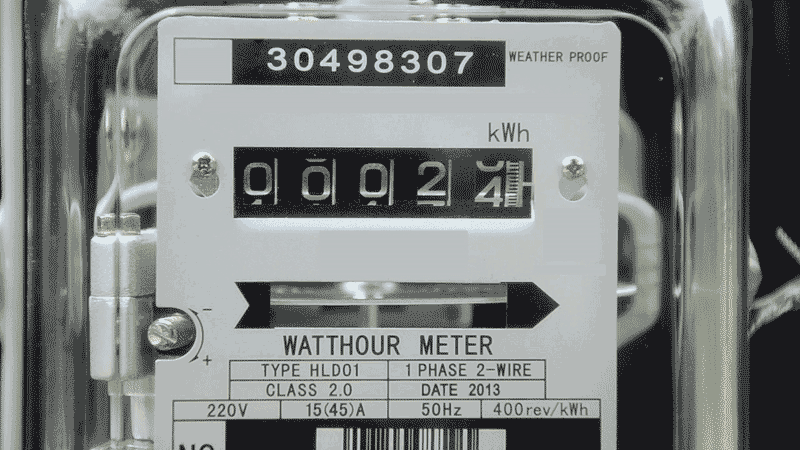 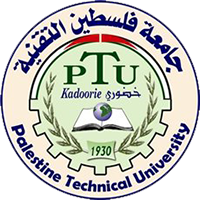 Eng. Asma’  shara’b                                                                               PTUK
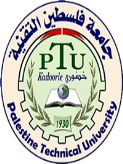 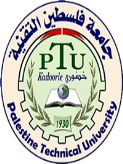 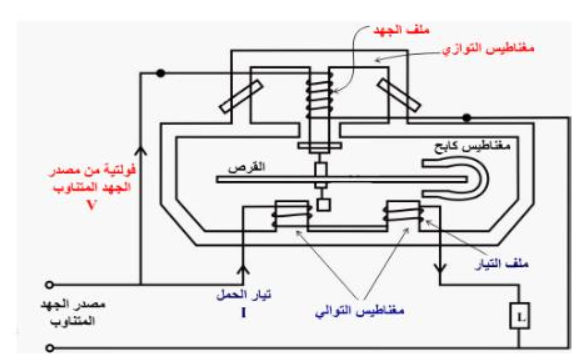 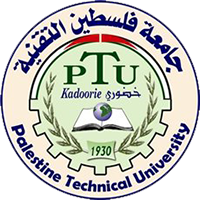 Eng. Asma’  shara’b                                                                               PTUK
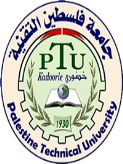 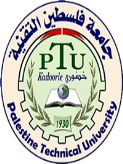 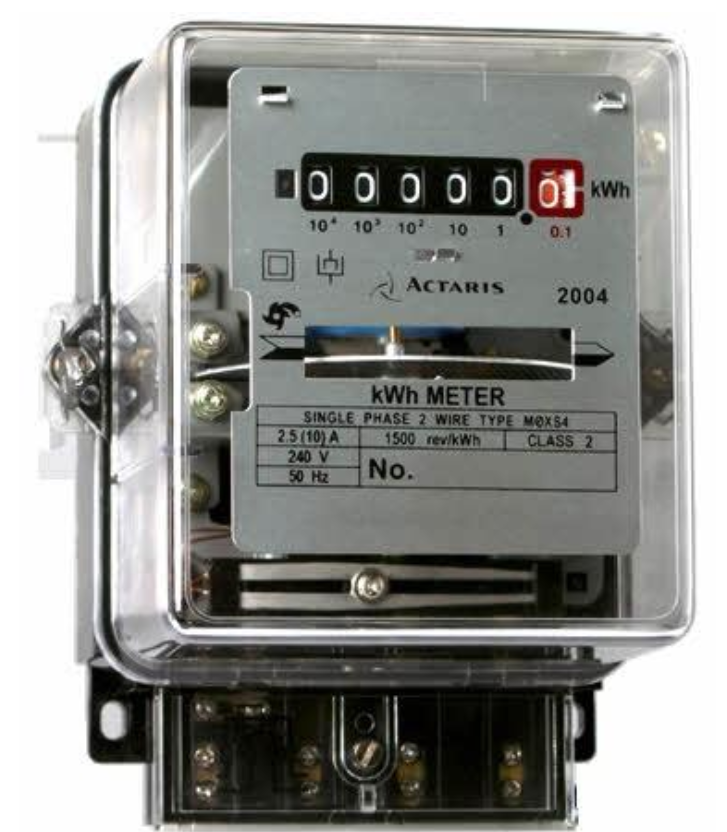 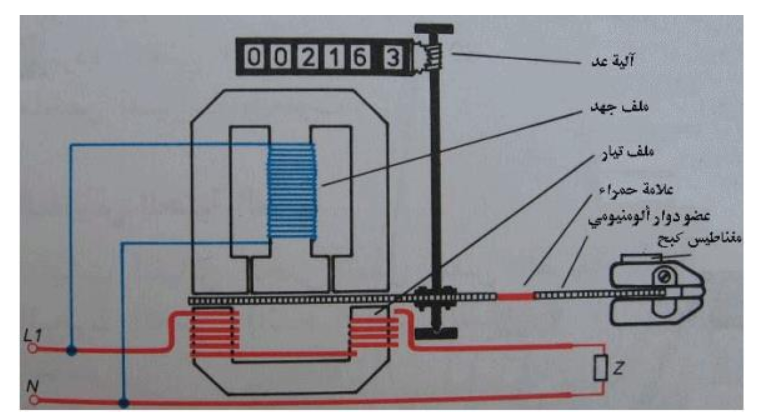 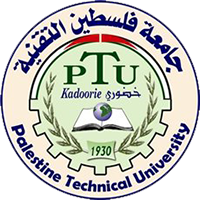 Eng. Asma’  shara’b                                                                               PTUK
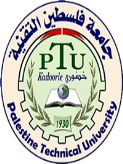 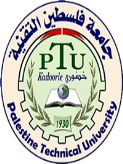 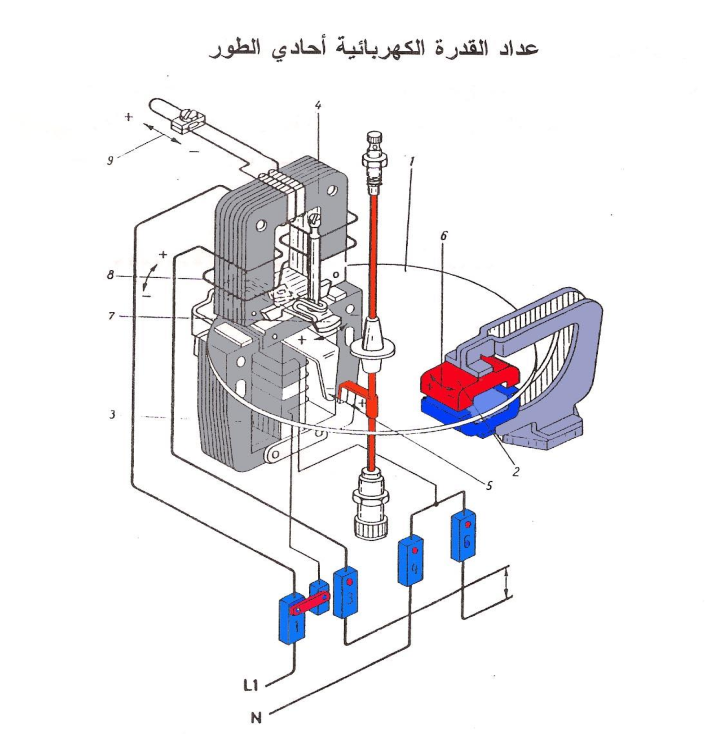 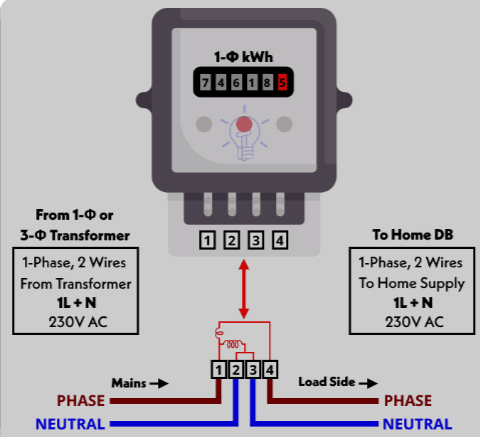 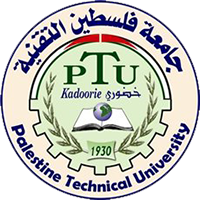 Eng. Asma’  shara’b                                                                               PTUK
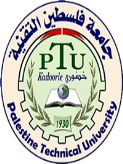 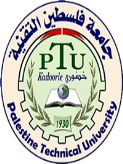 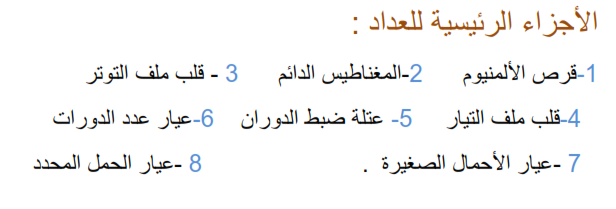 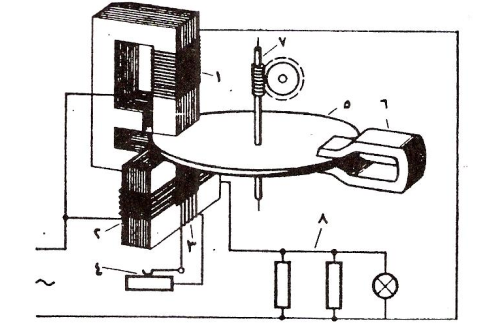 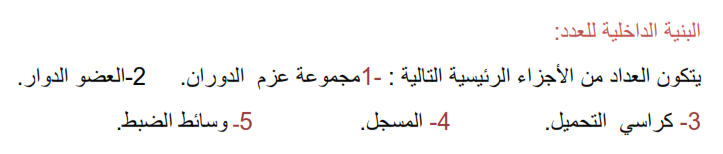 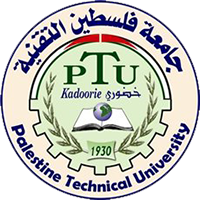 Eng. Asma’  shara’b                                                                               PTUK
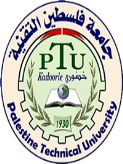 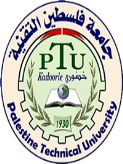 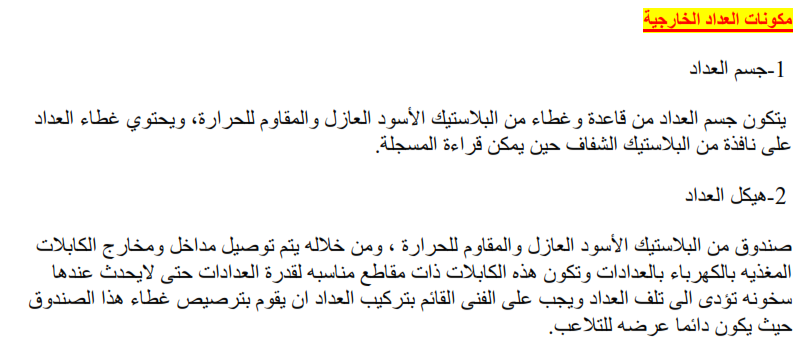 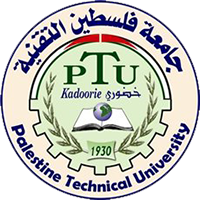 Eng. Asma’  shara’b                                                                               PTUK
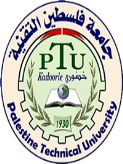 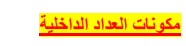 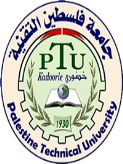 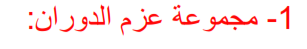 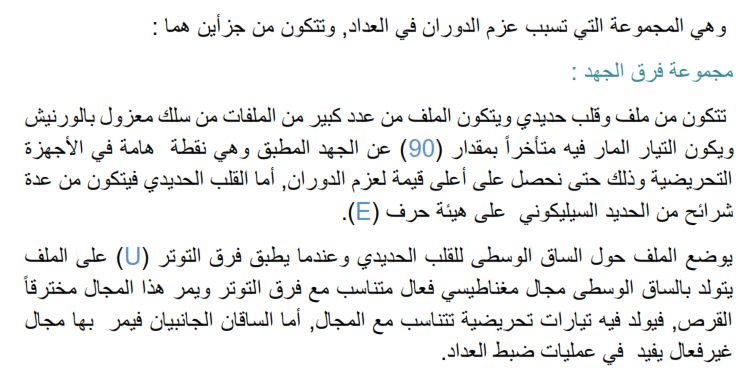 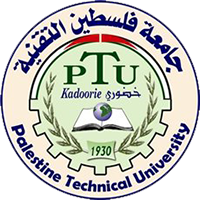 Eng. Asma’  shara’b                                                                               PTUK
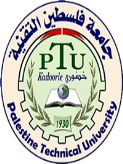 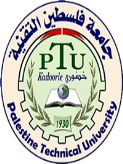 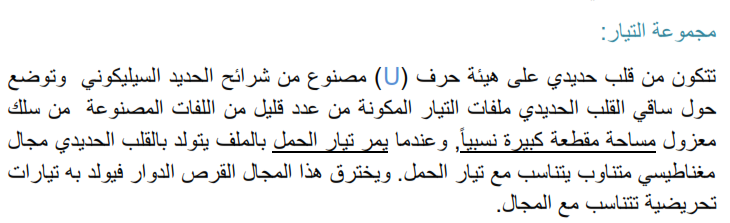 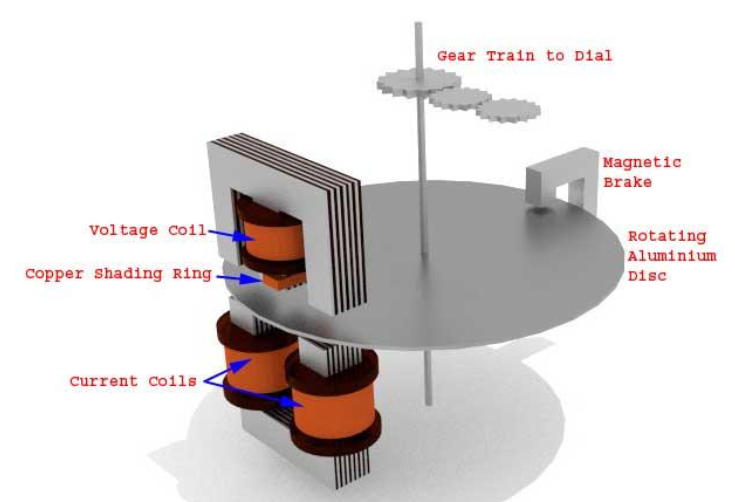 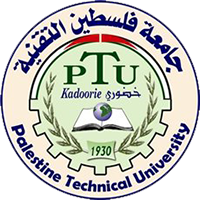 Eng. Asma’  shara’b                                                                               PTUK
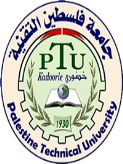 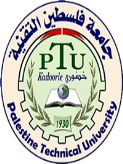 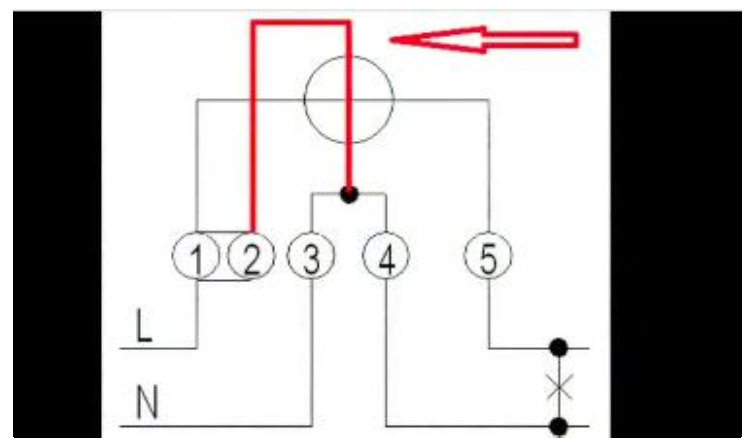 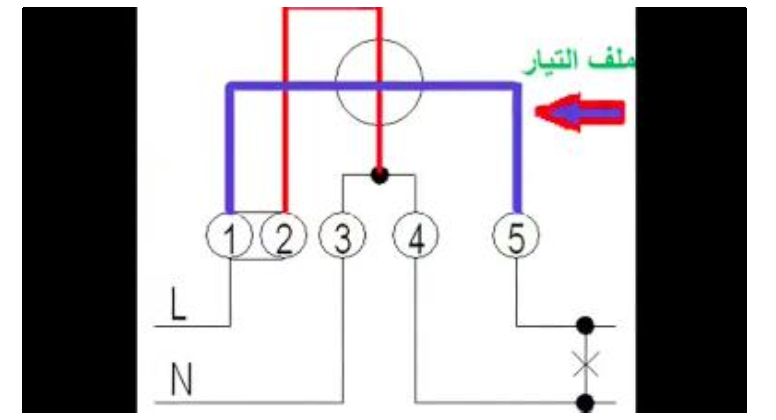 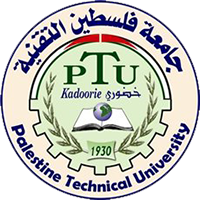 Eng. Asma’  shara’b                                                                               PTUK
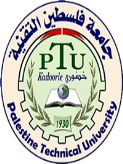 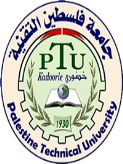 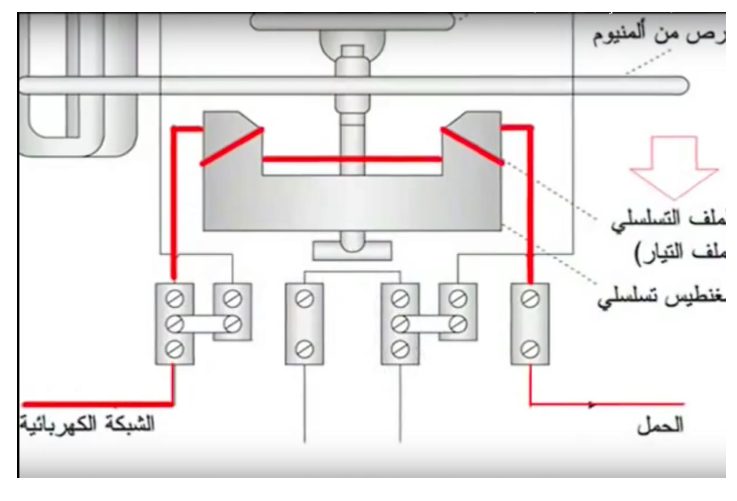 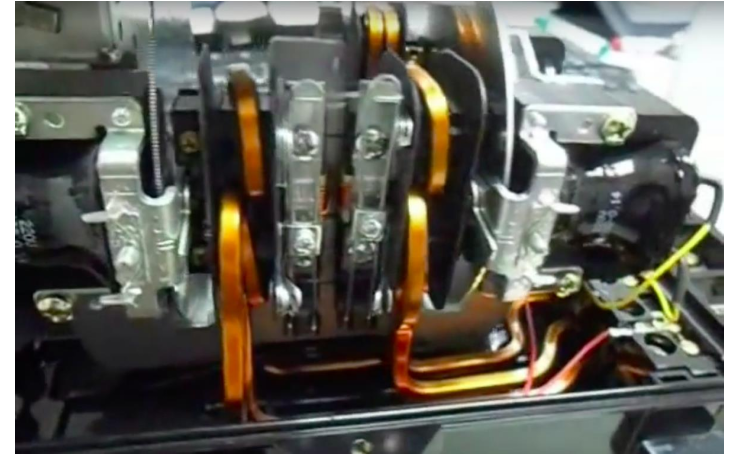 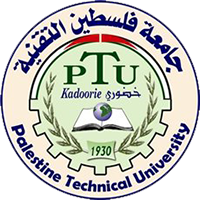 Eng. Asma’  shara’b                                                                               PTUK
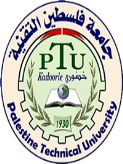 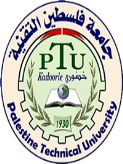 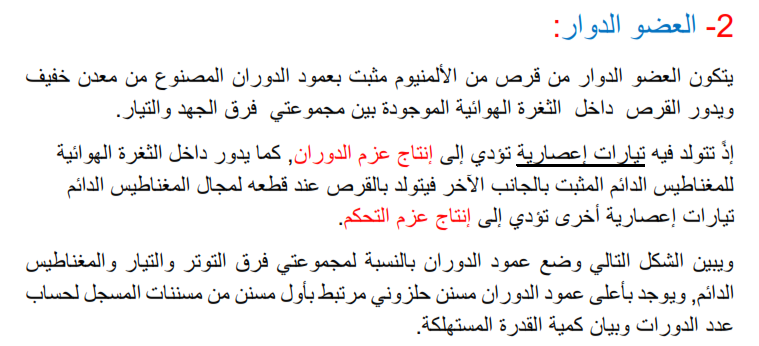 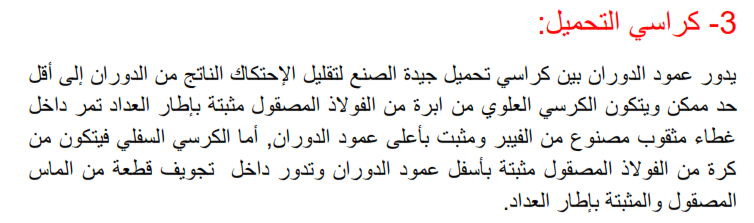 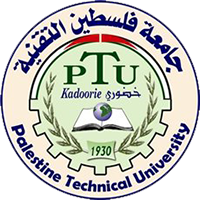 Eng. Asma’  shara’b                                                                               PTUK
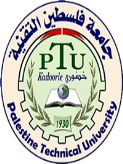 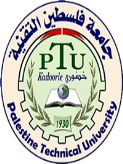 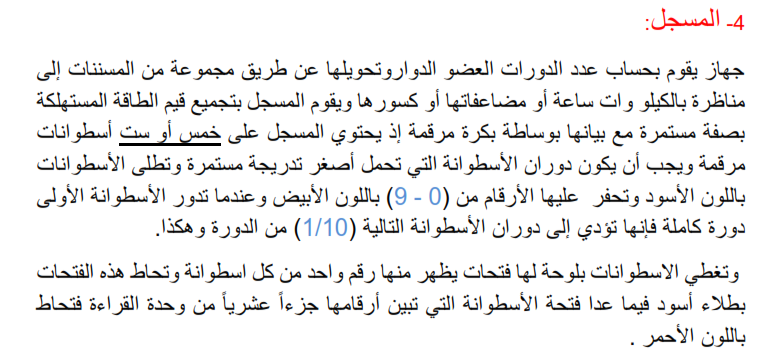 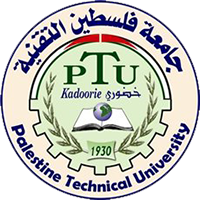 Eng. Asma’  shara’b                                                                               PTUK
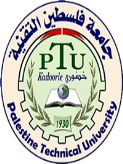 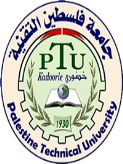 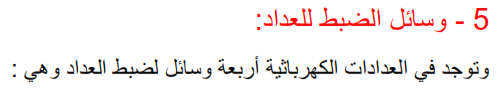 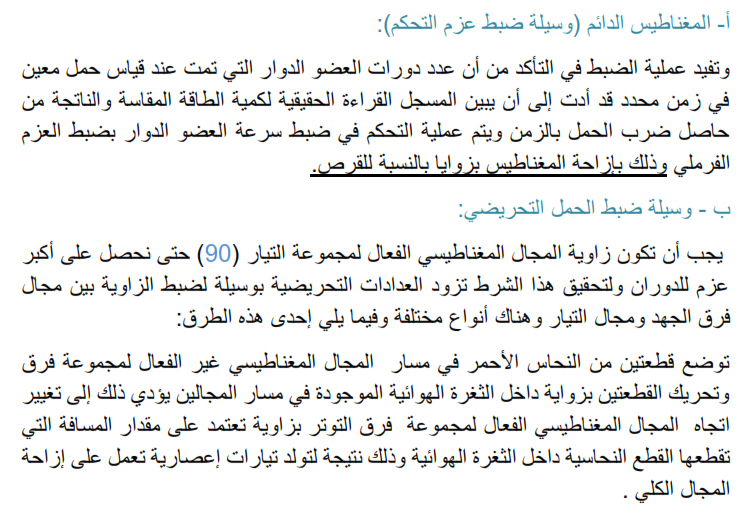 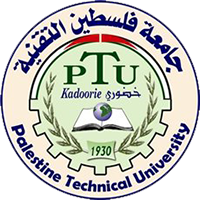 Eng. Asma’  shara’b                                                                               PTUK
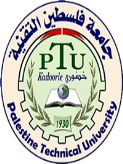 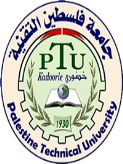 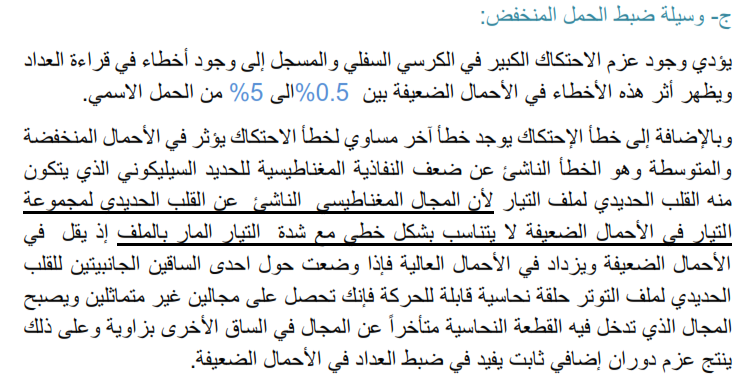 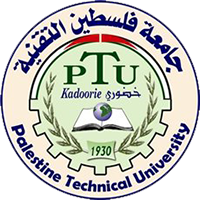 Eng. Asma’  shara’b                                                                               PTUK
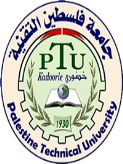 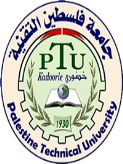 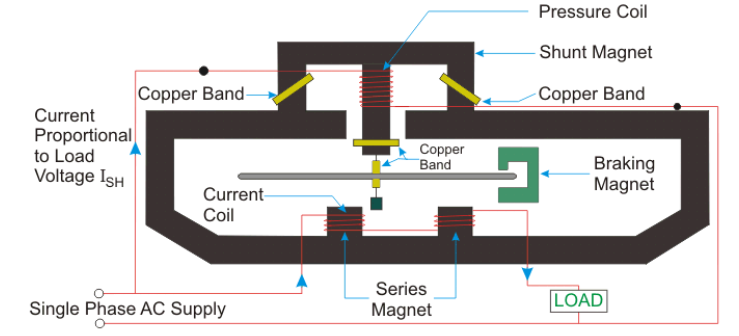 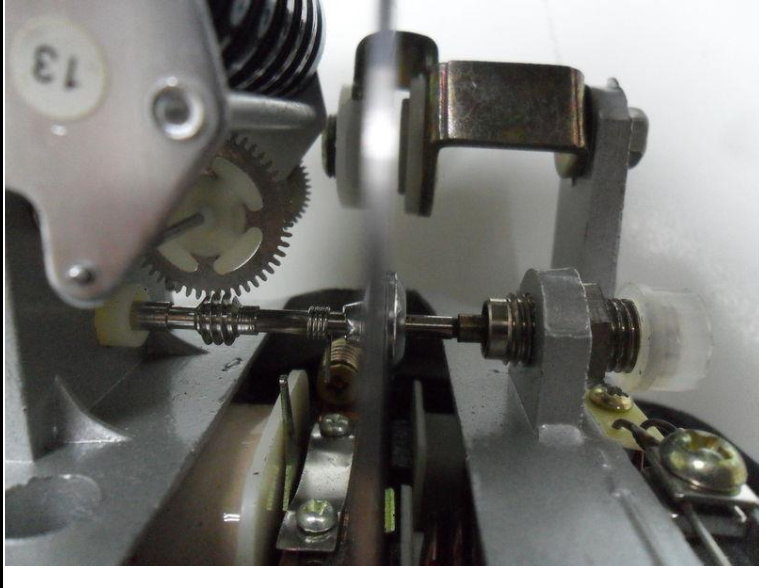 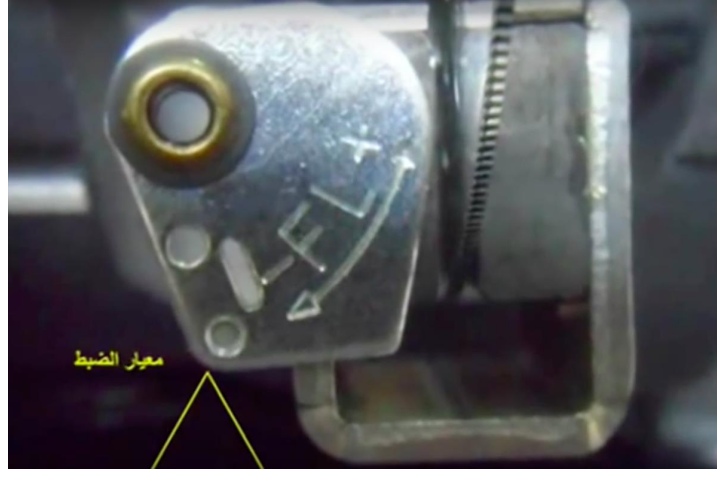 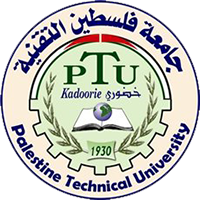 Eng. Asma’  shara’b                                                                               PTUK
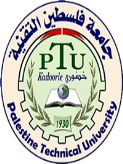 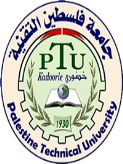 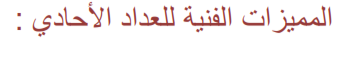 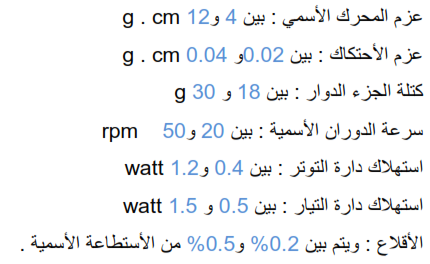 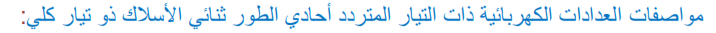 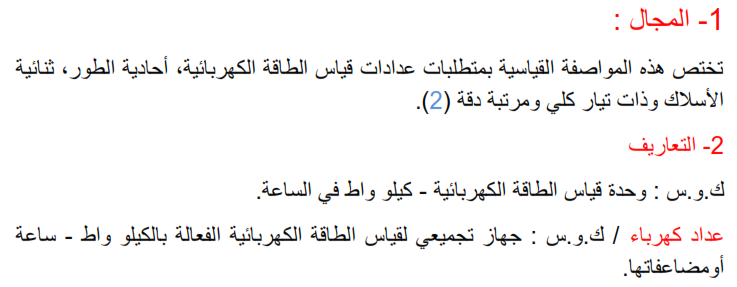 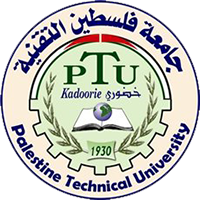 Eng. Asma’  shara’b                                                                               PTUK
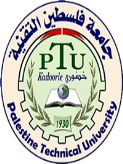 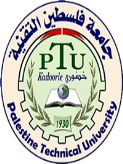 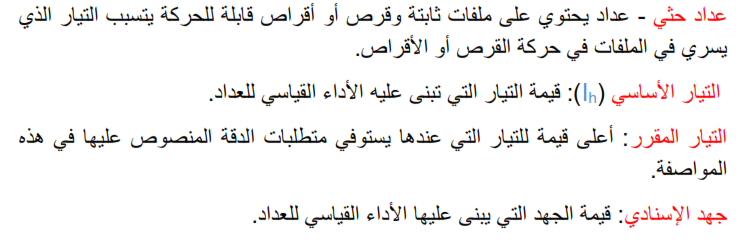 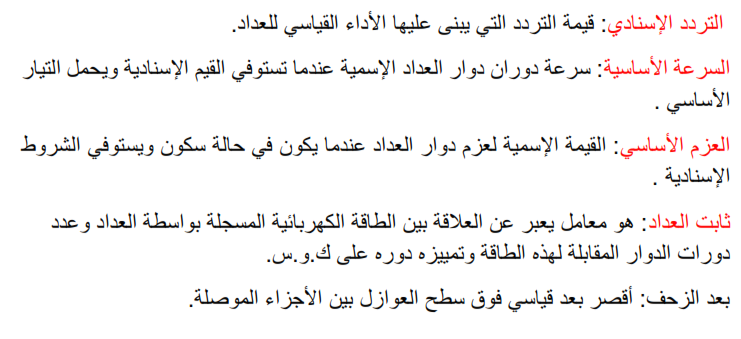 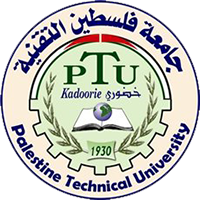 Eng. Asma’  shara’b                                                                               PTUK
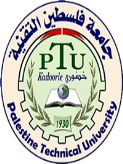 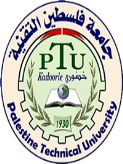 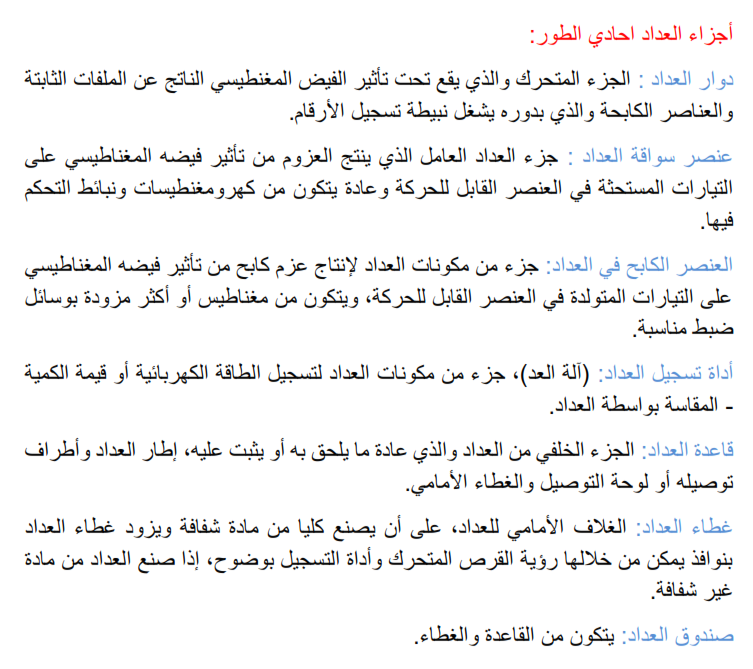 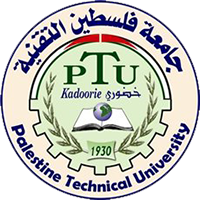 Eng. Asma’  shara’b                                                                               PTUK
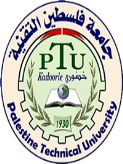 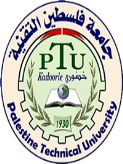 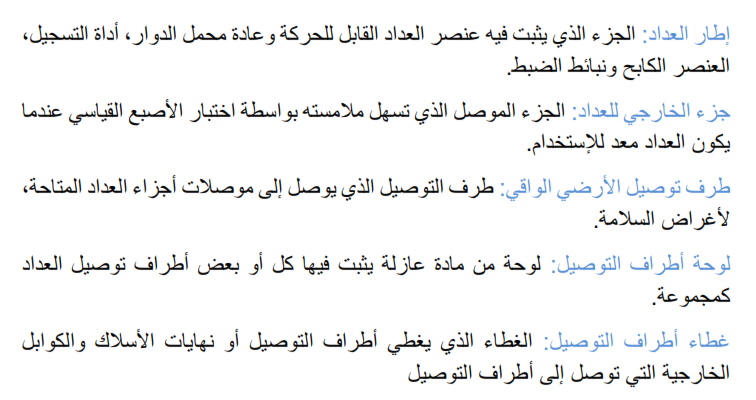 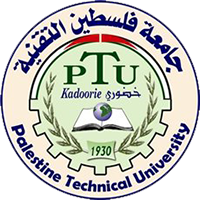 Eng. Asma’  shara’b                                                                               PTUK
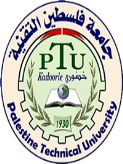 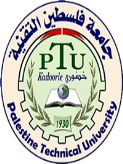 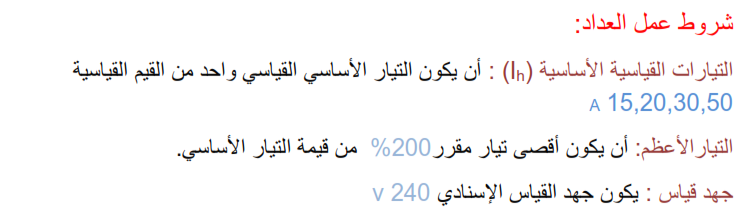 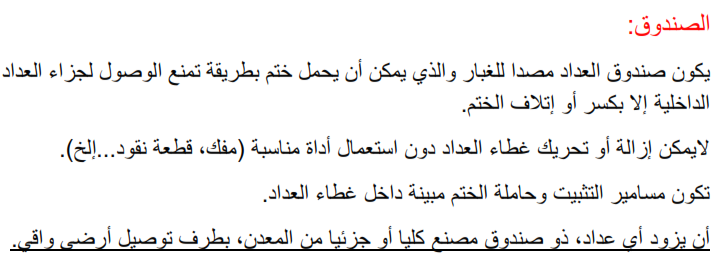 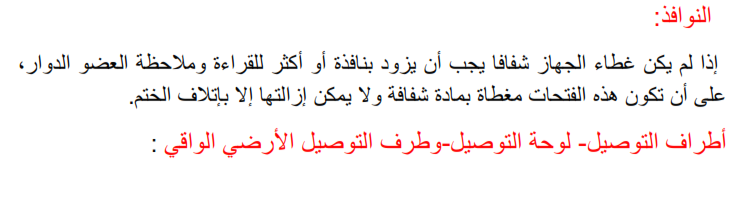 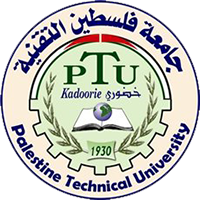 Eng. Asma’  shara’b                                                                               PTUK
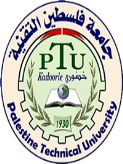 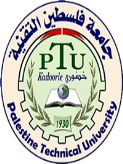 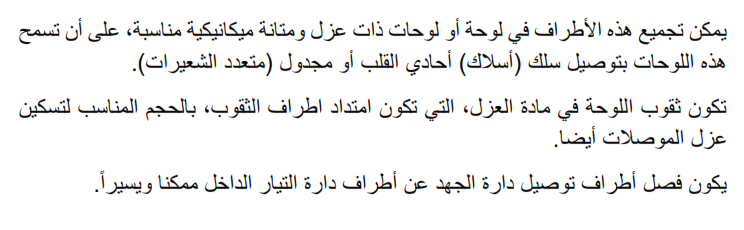 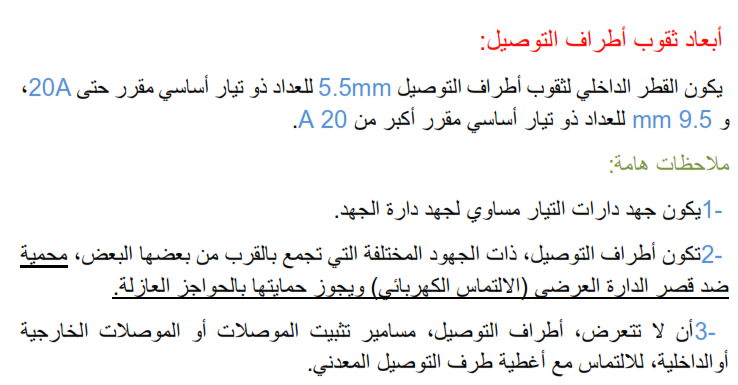 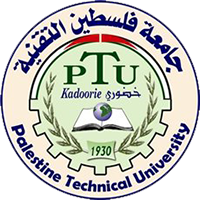 Eng. Asma’  shara’b                                                                               PTUK
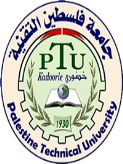 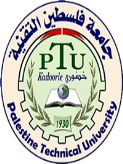 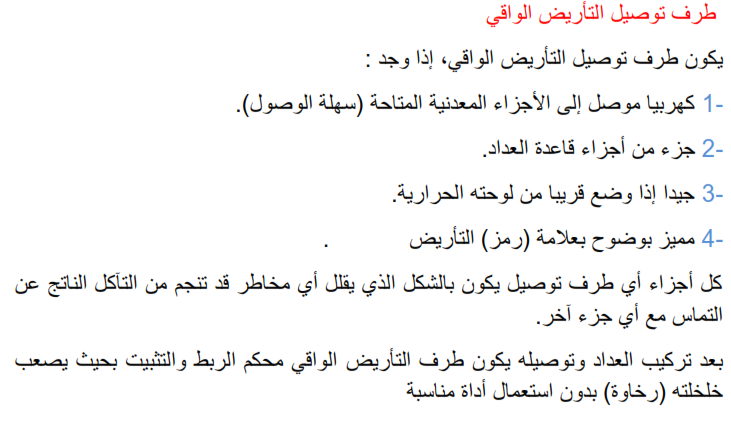 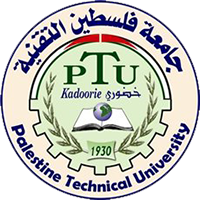 Eng. Asma’  shara’b                                                                               PTUK
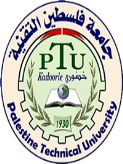 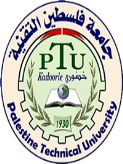 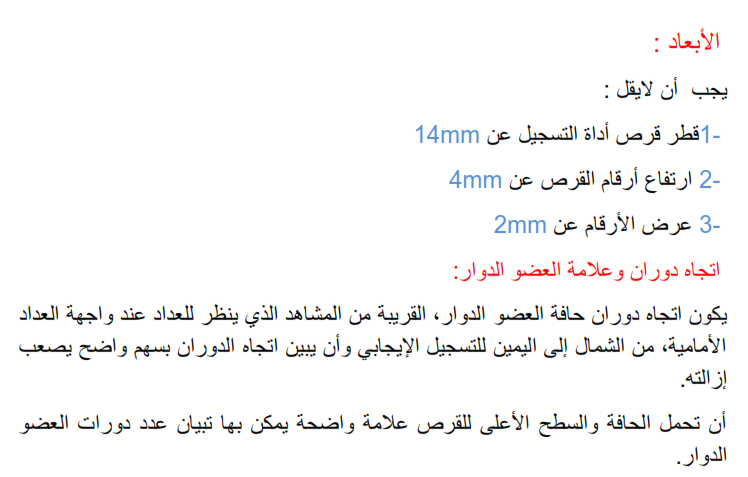 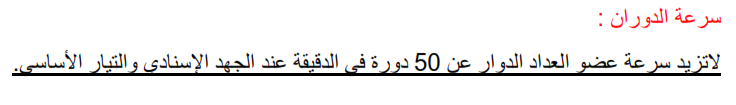 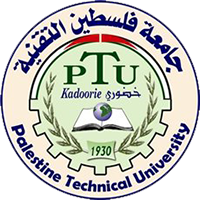 Eng. Asma’  shara’b                                                                               PTUK
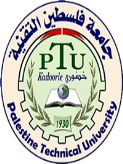 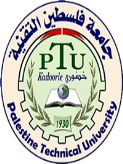 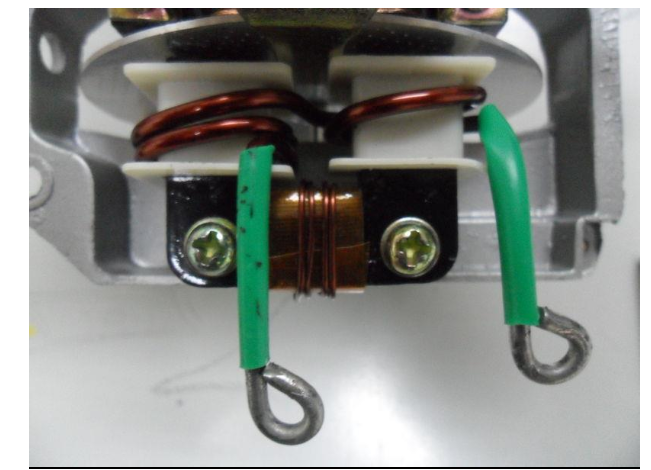 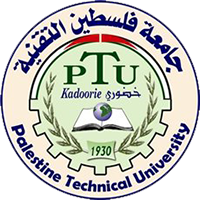 Eng. Asma’  shara’b                                                                               PTUK
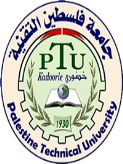 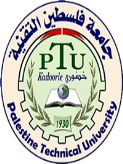 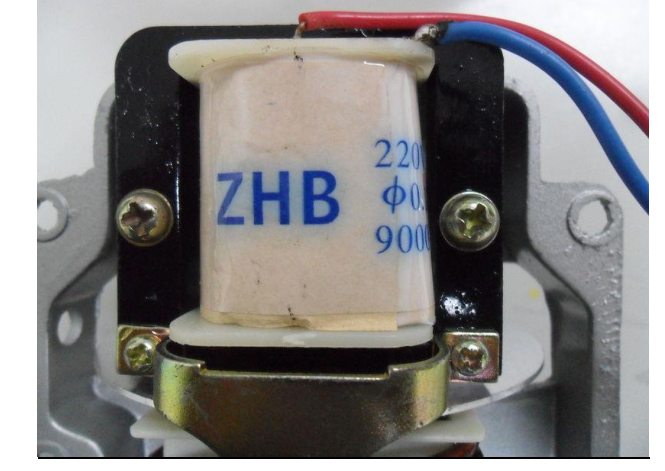 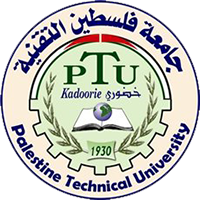 Eng. Asma’  shara’b                                                                               PTUK
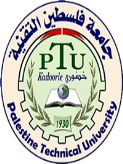 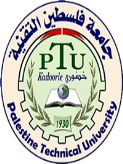 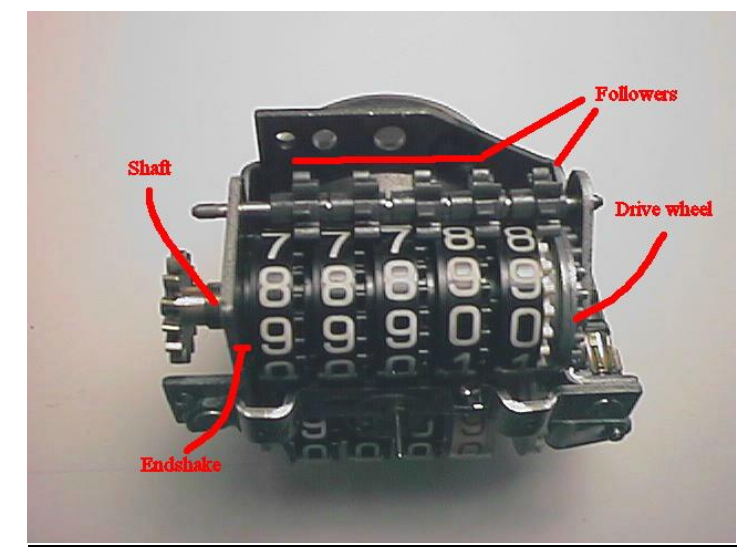 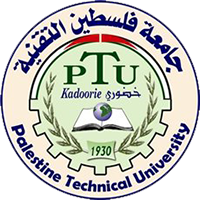 Eng. Asma’  shara’b                                                                               PTUK
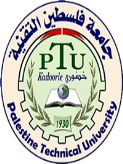 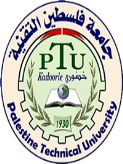 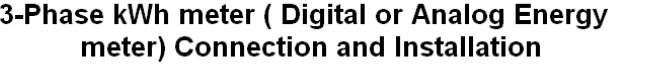 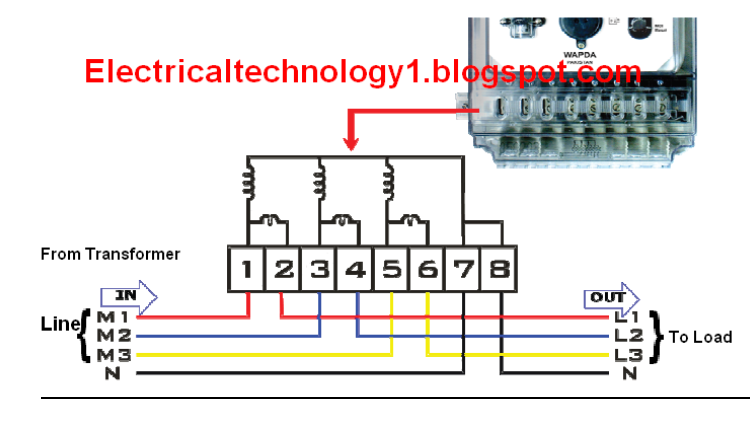 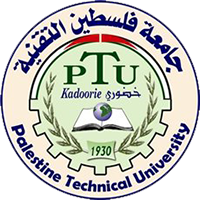 Eng. Asma’  shara’b                                                                               PTUK
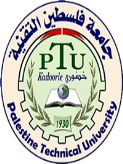 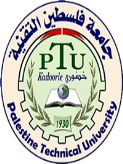 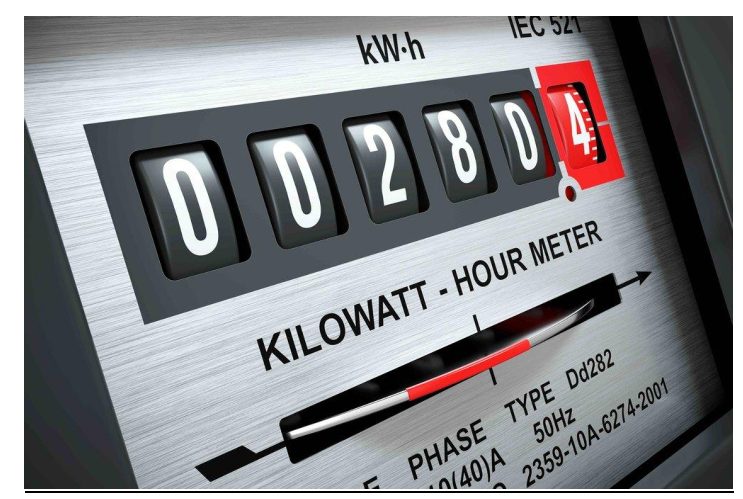 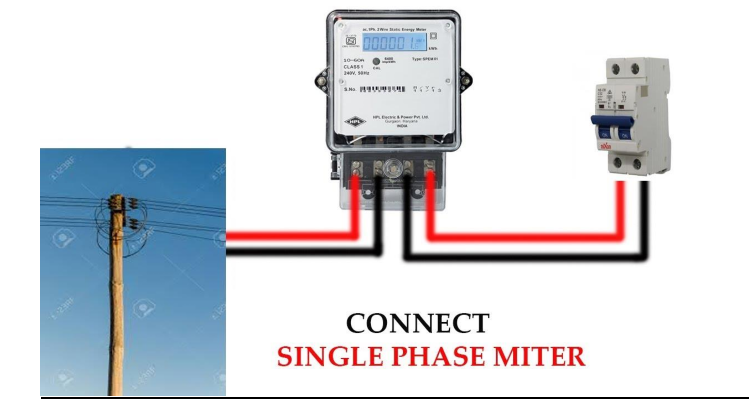 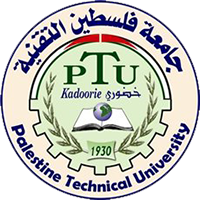 Eng. Asma’  shara’b                                                                               PTUK
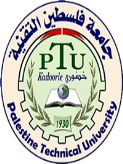 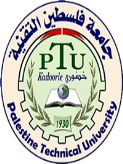 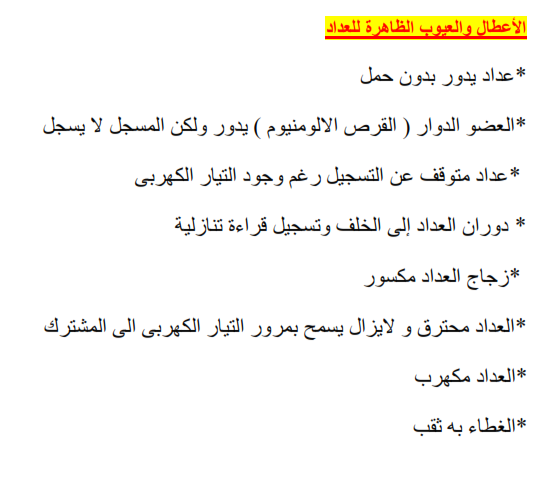 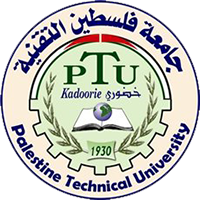 Eng. Asma’  shara’b                                                                               PTUK
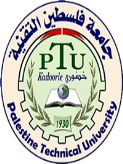 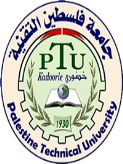 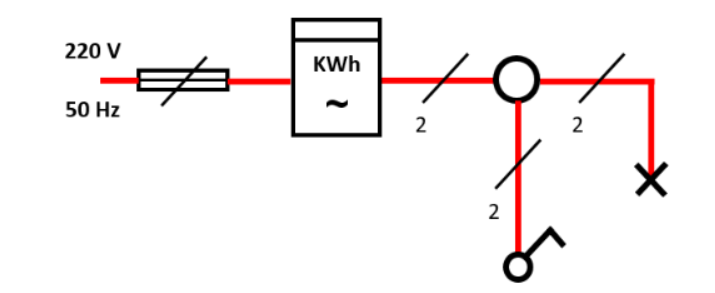 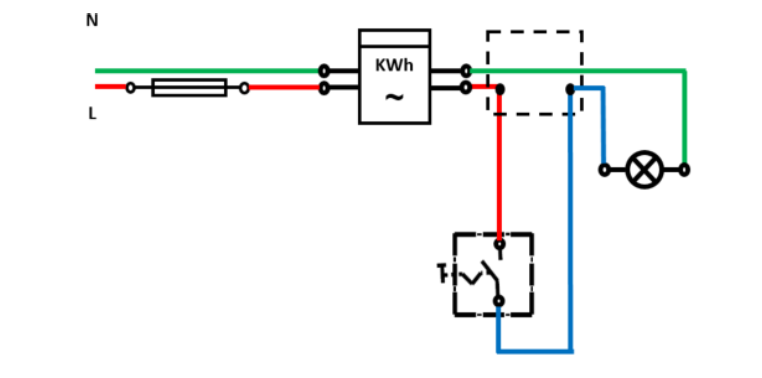 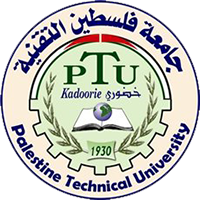 Eng. Asma’  shara’b                                                                               PTUK
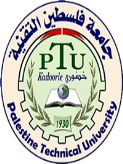 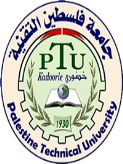 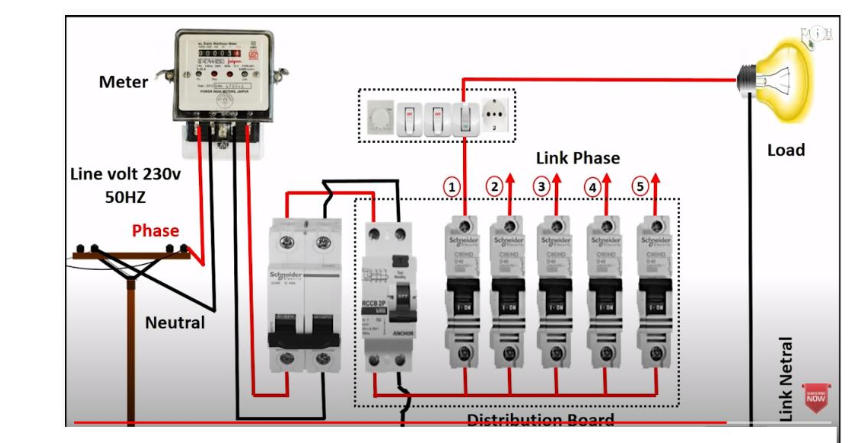 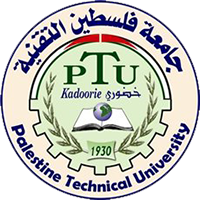 Eng. Asma’  shara’b                                                                               PTUK
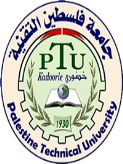 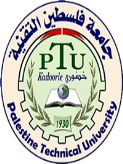 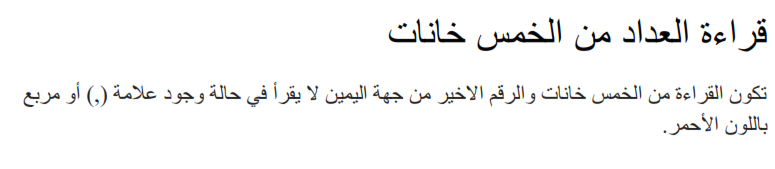 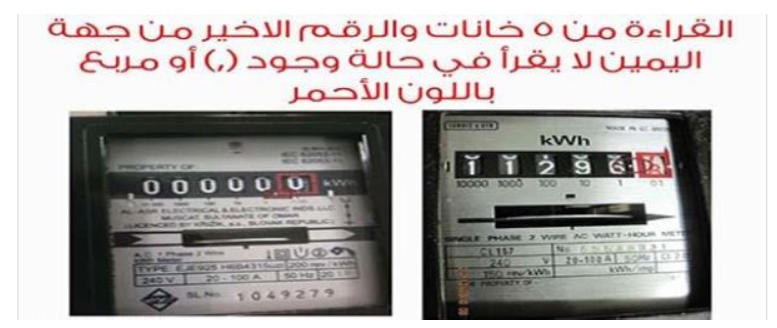 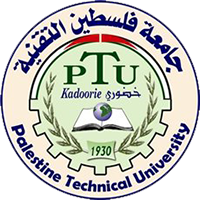 Eng. Asma’  shara’b                                                                               PTUK
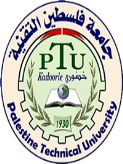 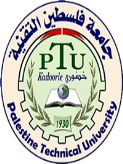 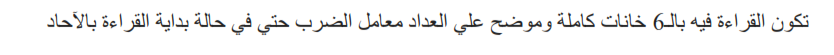 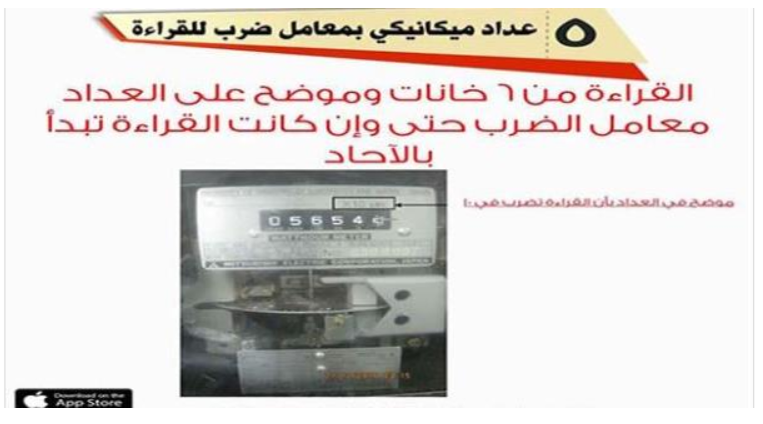 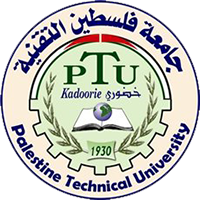 Eng. Asma’  shara’b                                                                               PTUK
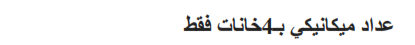 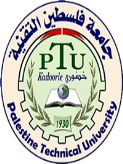 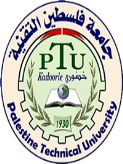 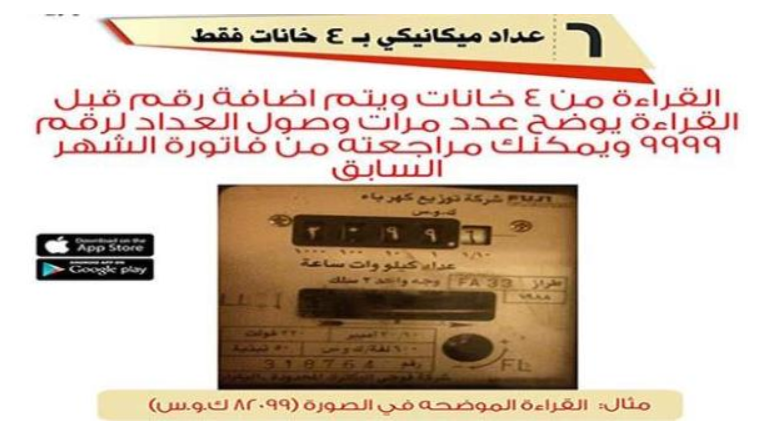 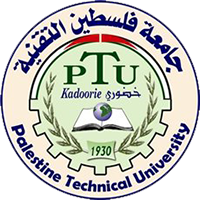 Eng. Asma’  shara’b                                                                               PTUK
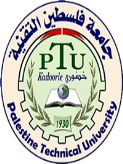 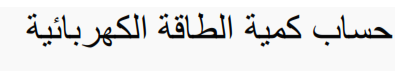 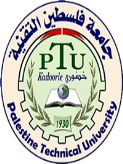 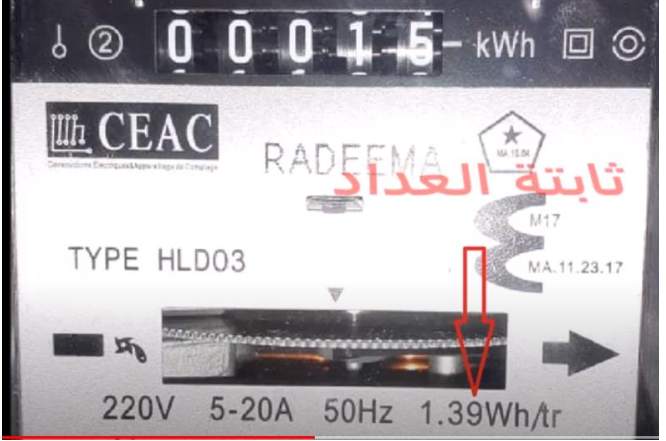 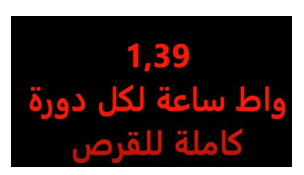 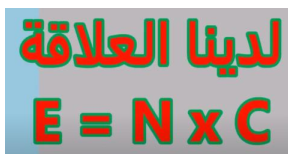 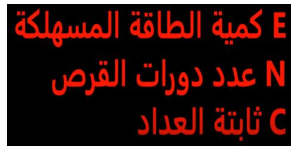 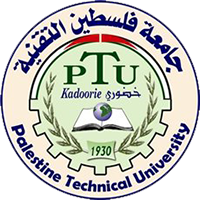 Eng. Asma’  shara’b                                                                               PTUK
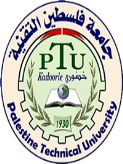 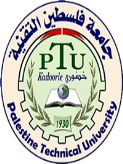 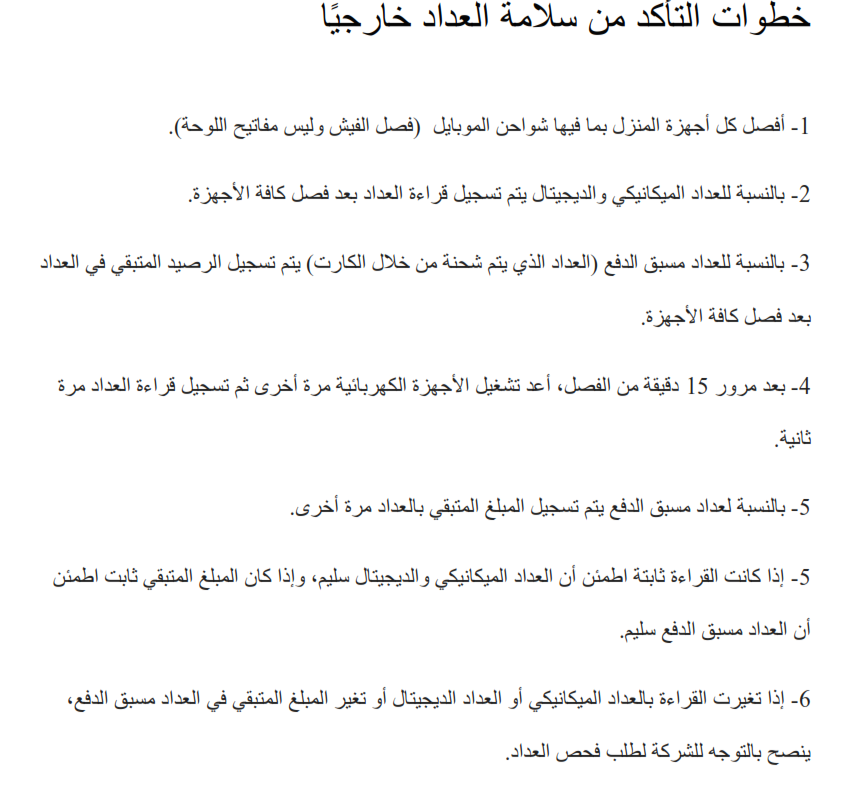 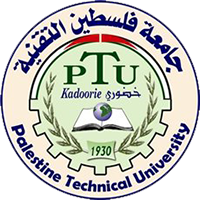 Eng. Asma’  shara’b                                                                               PTUK